Success as a DBE
MoDOT DBE Symposium
 April 2019
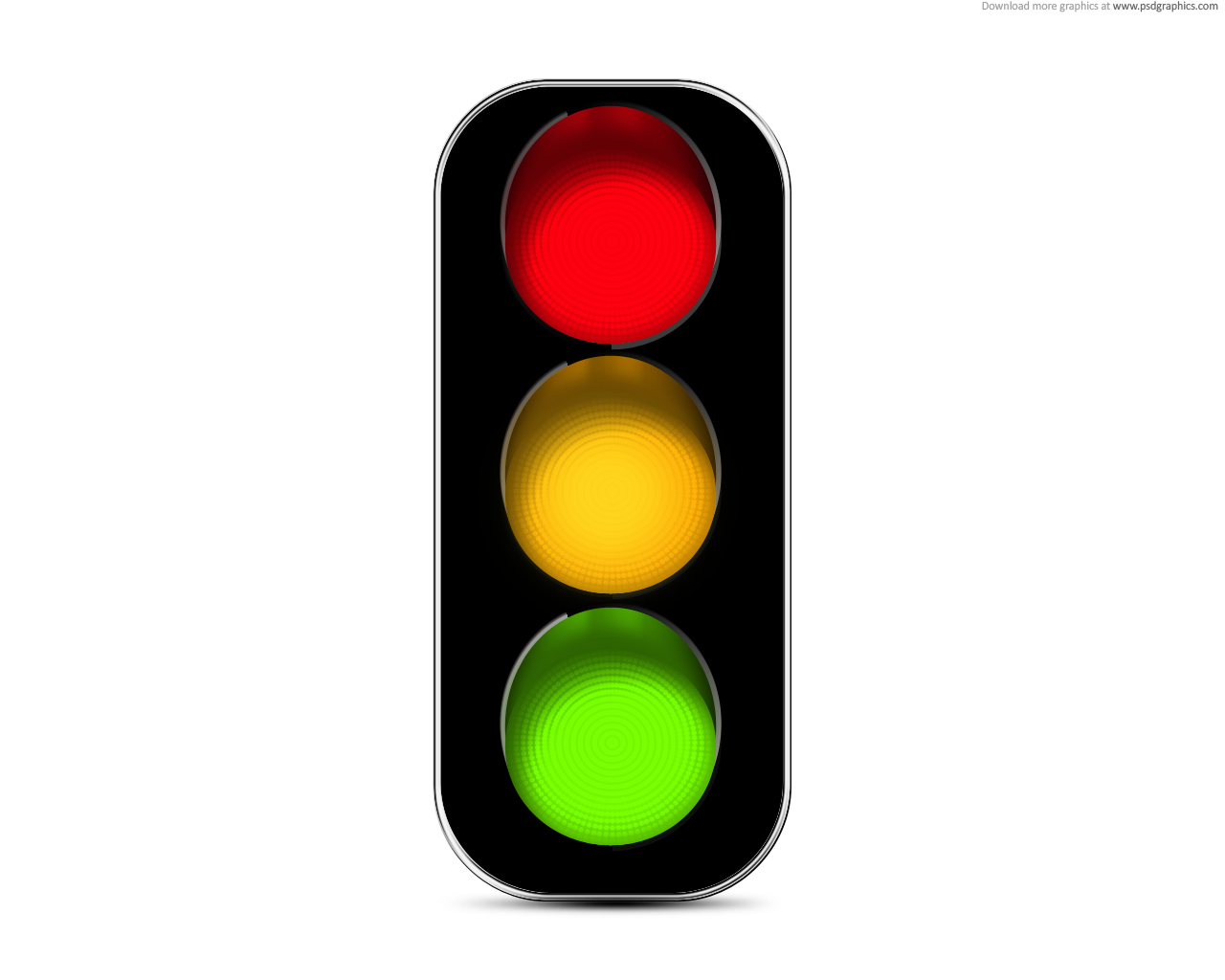 DBE Certification
Risk
Opportunity
Risk
The real RISK is starting a business
DBE Certification Process will reinforce that “the buck” really does stop with YOU
Your personal financial information will be shared OFTEN
Risk
Relying on the DBE Certification creates a RISK
Circumstances out of your control can affect your DBE status
How to Minimize the Risk
Be Smart about how you share your financials
Find Good Advisors – MoDOT Offers Lots of Support
How to Minimize the Risk
Create a Niche that will continue beyond DBE Status
Elevate your Company to do Prime Work
Learn to TEAM Strategically
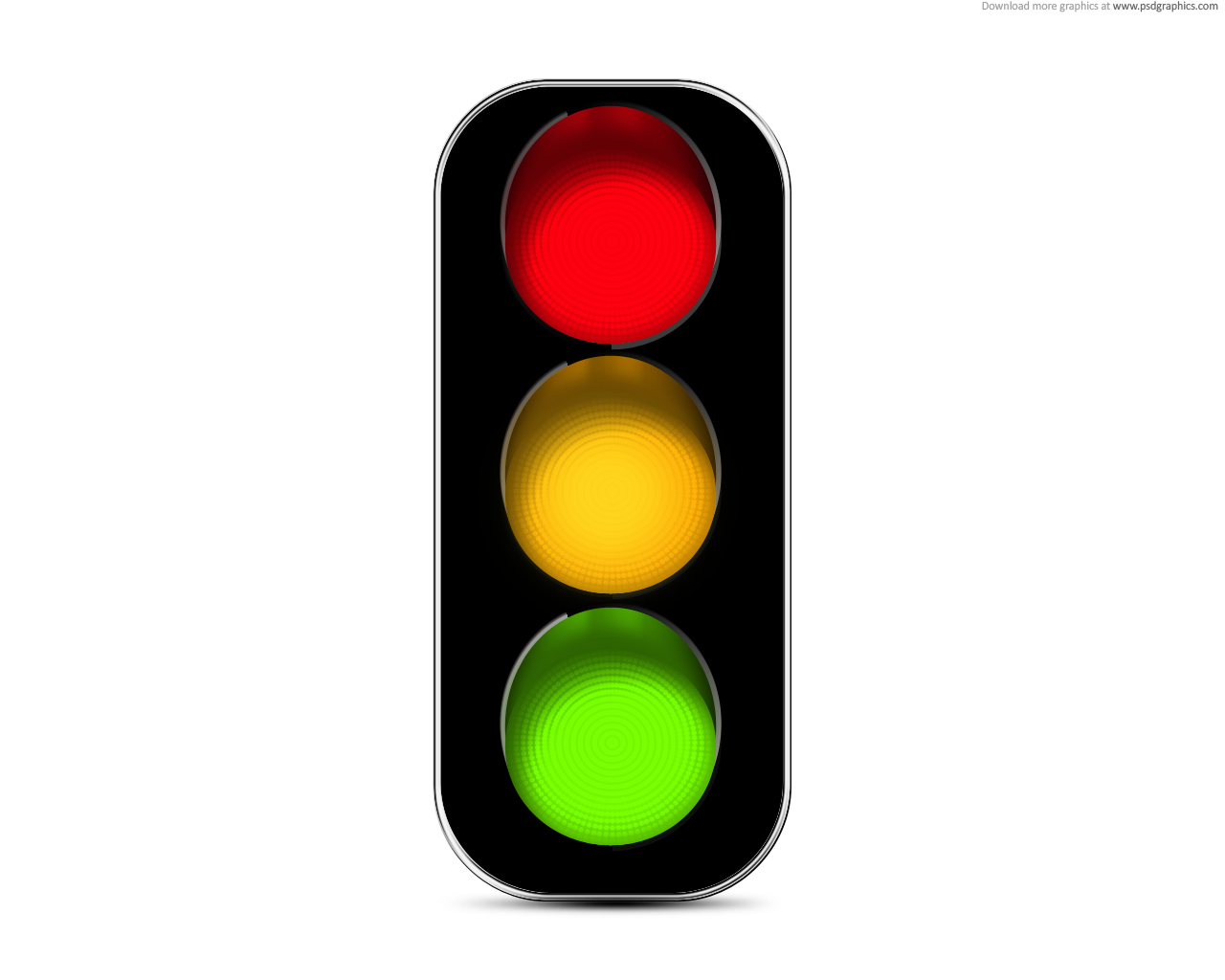 DBE Certification
Risk
Opportunity
Opportunity
Agency Advocates
Education Programs
Outreach Events, Exposure
Build Agency Relationships
Opportunity
Mentor Opportunities
Formal MoDOT Mentor Agreement
Bigger Project 
New Scope/Capability
Informal Relationships with your Primes
Opportunity
Build Your Resume
BIG Project Opportunities
References
Industry Organizations
Opportunity
As you Grow . . .
Compete for Larger Projects/Larger Roles
Grow into a Prime Firm
Relationships will Last Beyond the DBE Status
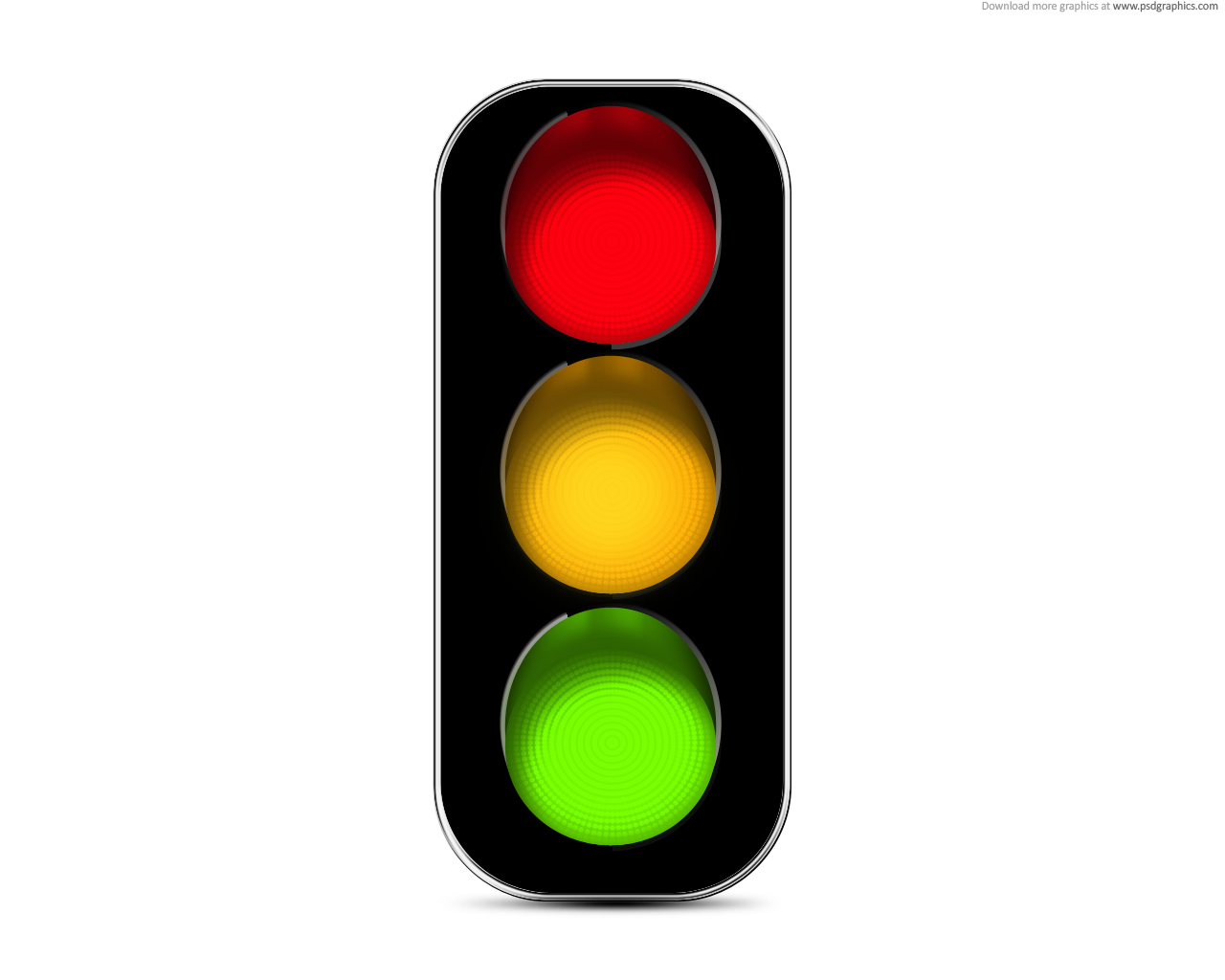 Look Toward the Future
Reward!
Growing into a Prime Firm
Business Development
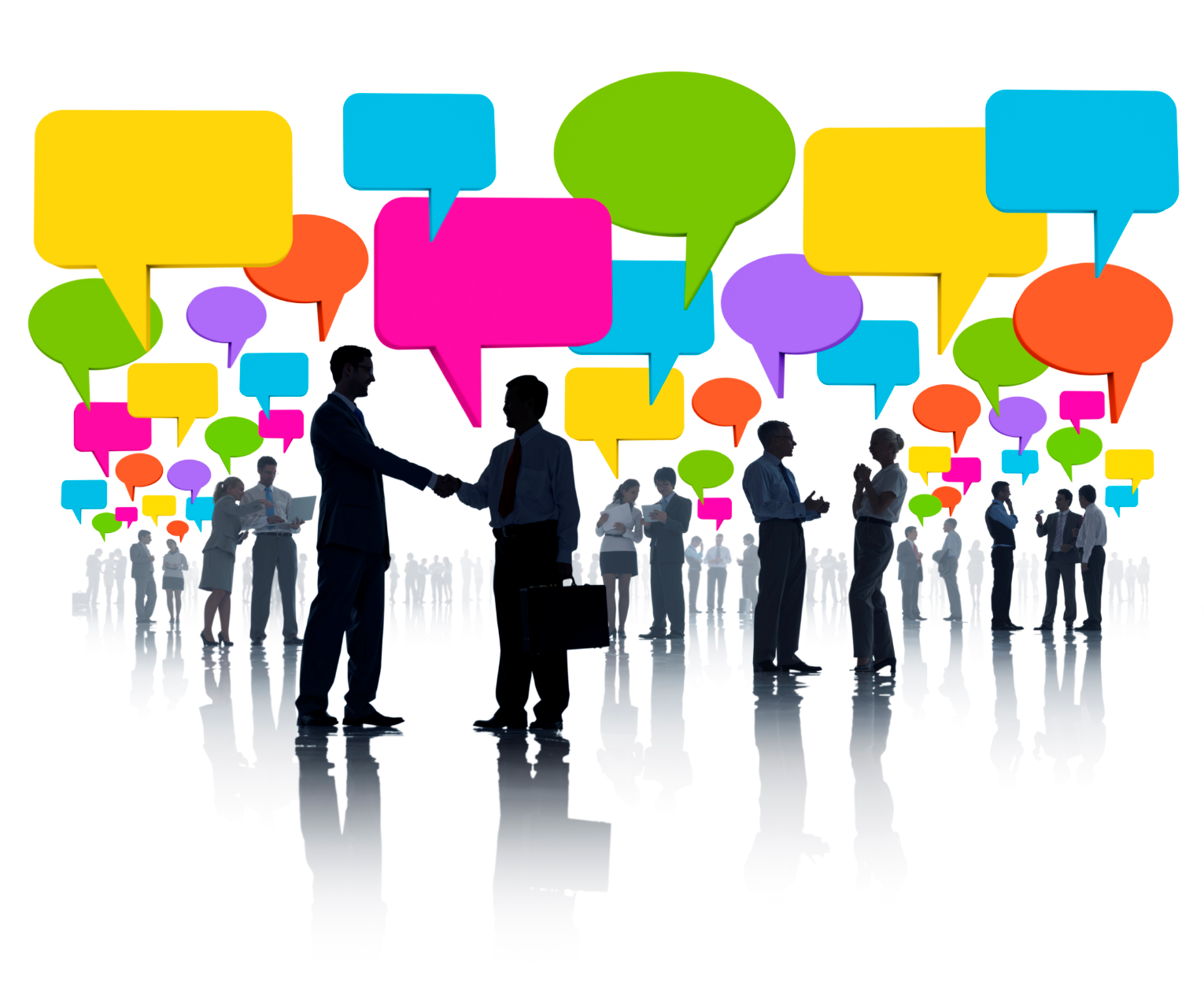 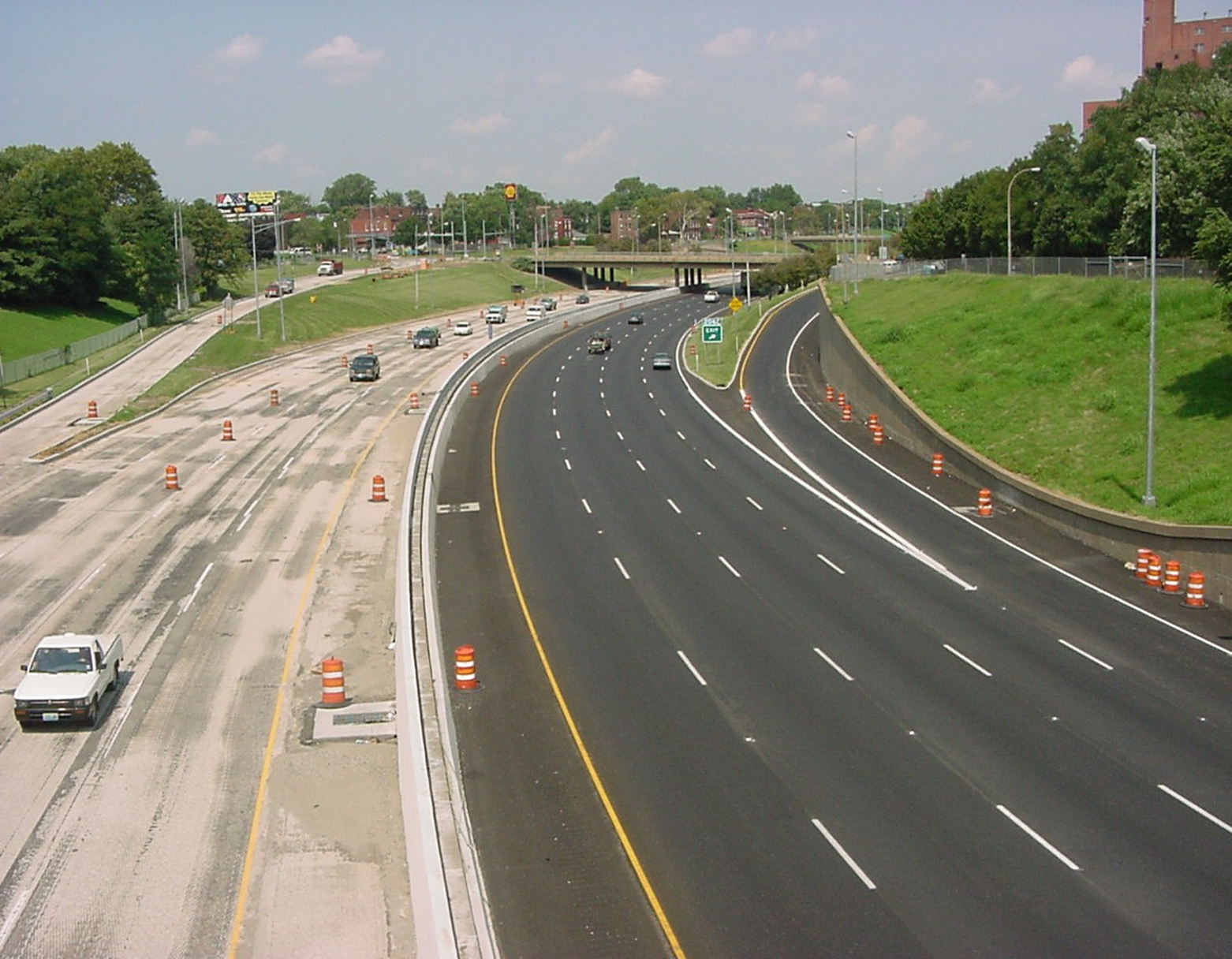 Manage the Product
Training Staff
Managing Projects
Quality Review Process
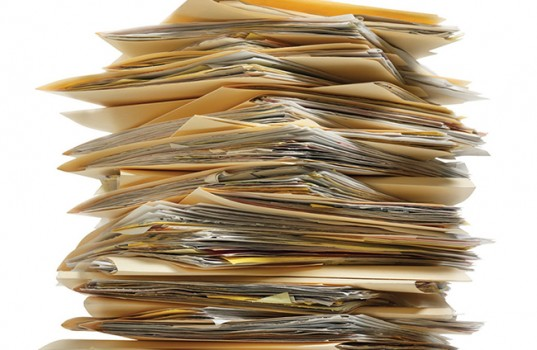 BUSINESS
Insurance
Payroll
Benefits
Policies
Bookkeeping
Taxes
Regulations
Constantly Update Your Business Plan
What is your Unique Expertise
When you are NOT a DBE, who will hire you/team with you?
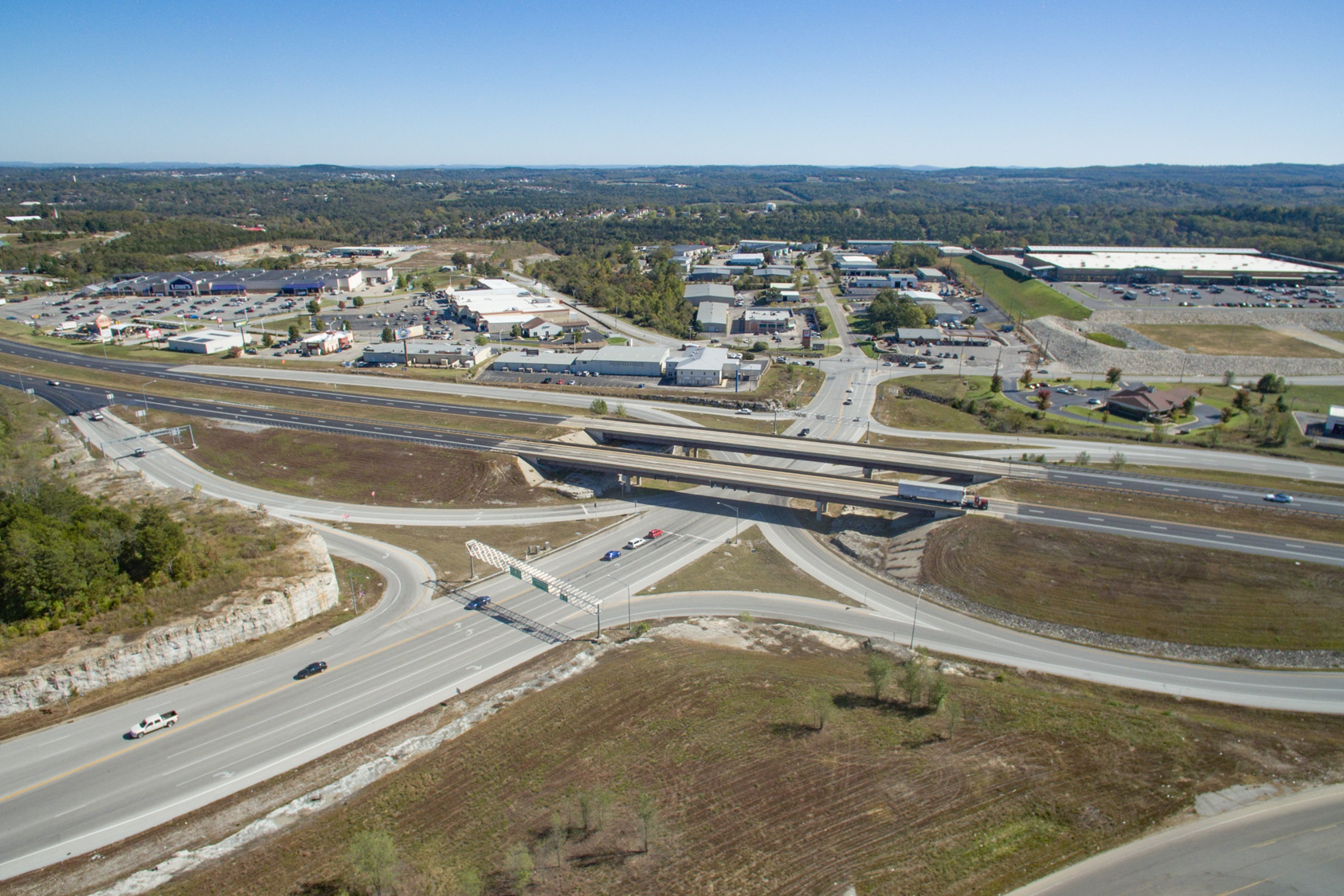 Create Opportunity
Pay it Forward
Give an Opportunity to Another Firm
Value Diversity
Advocate for the DBE Program
What Comes Next?
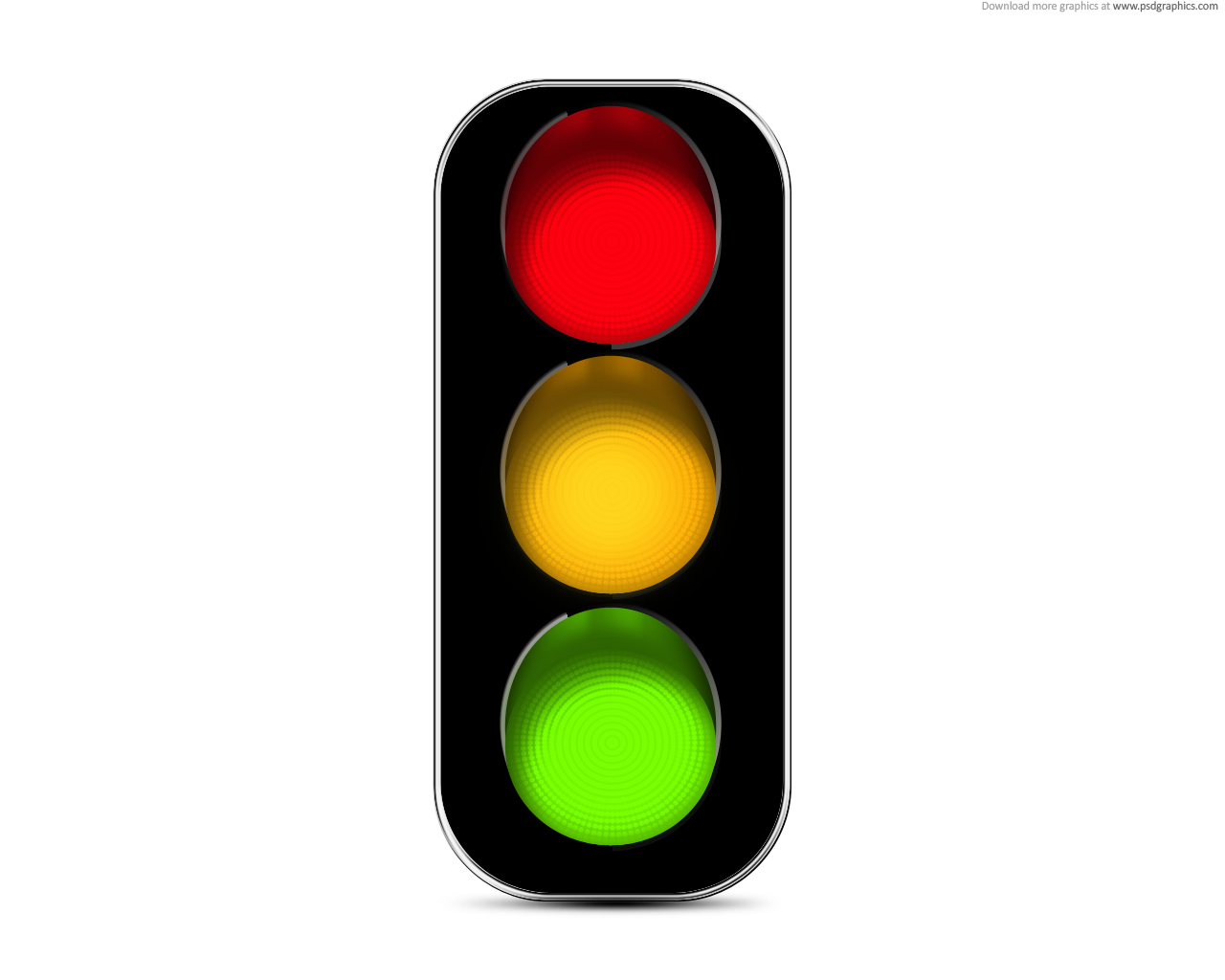 After You “Graduate” from the DBE Program
Risk
Opportunity
Some Likely Risk Scenarios
Lose a Share of your Prior Opportunities
Free Up Some Administrative Time 
Require a Different Business Development Strategy
Go Through a New “Testing Period”
Change your Company Leadership
Disrupt your Staff
Prepare for These Scenarios – Strengthen Your Business NOW
Constantly Update Your Business Plan
What is your Unique Expertise
When you are NOT a DBE, who will hire you/team with you?
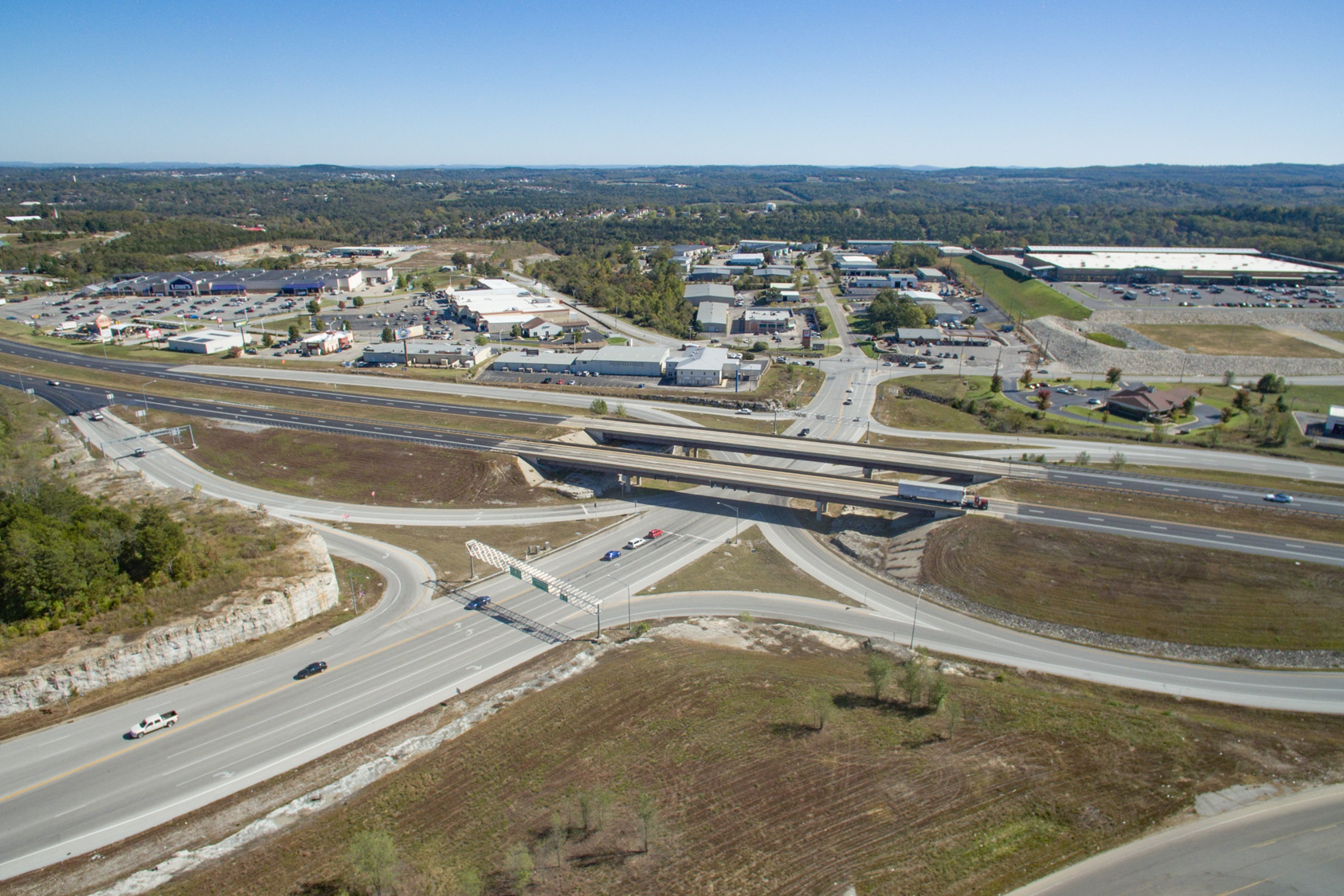 Likely Opportunities
Take your Place in the Industry as a Prime
Use the “extra” Administrative Time to Execute a New Business Development Strategy
“Re-Brand” your Company
Involve your Staff in Company Leadership Changes